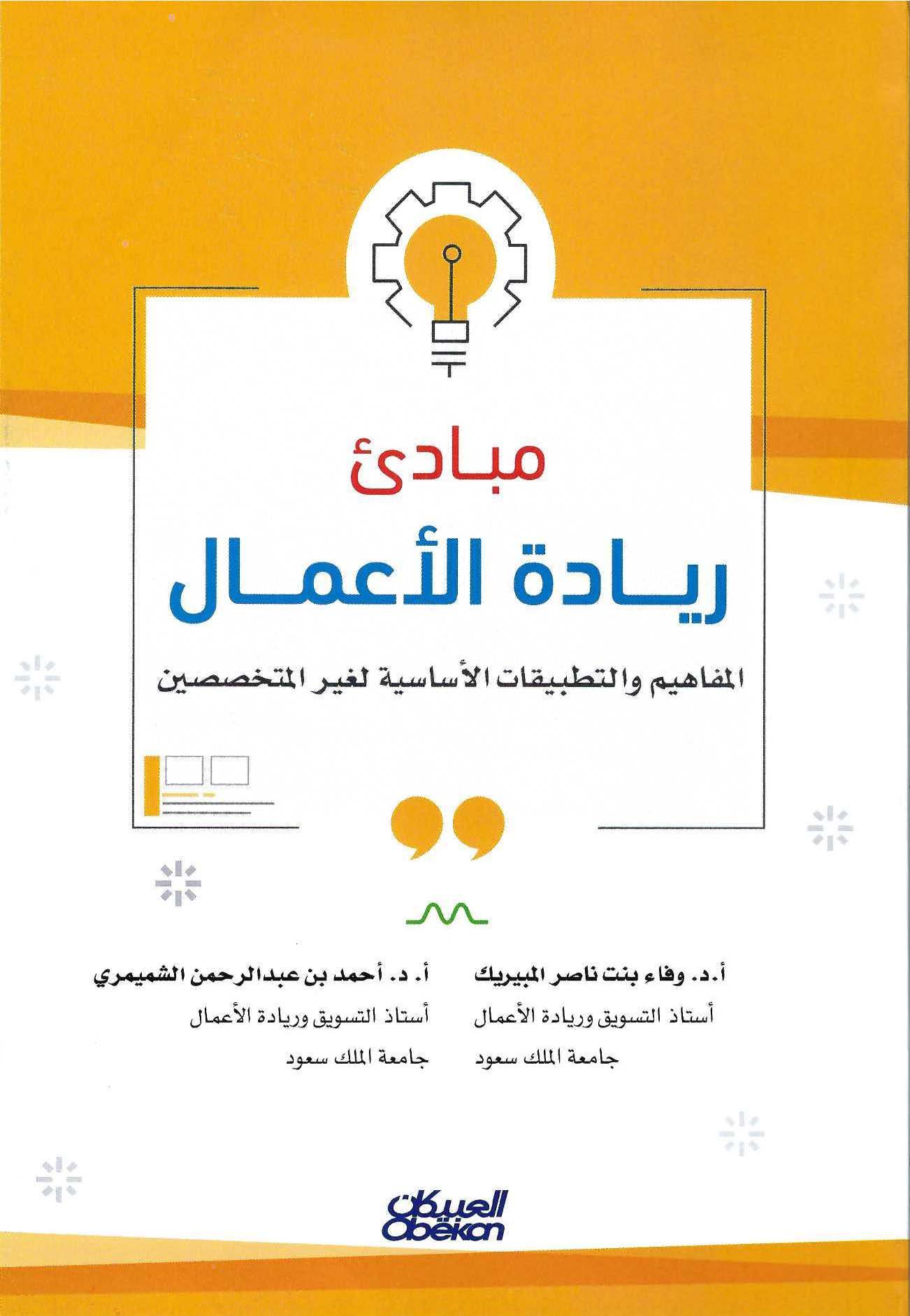 مبادئ ريادة الأعمال
Entrepreneurship
أ. د. أحمد الشميمري
 أستاذ التسويق وريادة الأعمال
أ. د. وفاء المبيريك
 أستاذ التسويق وريادة الأعمال
الفصل السادس
خيارات مهمة أمام رائد الأعمال
خيارات
 إنشاء المشروع
العمل من المنزل
01
الشكل القانوني لمنشآت الأعمال
02
01
© المبيريك والشميمري 2019
03
01
خيارات إنشاء المشروع
الخيارات المتاحة لرائد الأعمال
شراء 
مشروع قائم
البدء 
بمشروع جديد
العمل 
من المنزل
الامتياز التجاري
02
04
03
02
01
© المبيريك والشميمري 2019
01
خيارات إنشاء المشروع
01
بدء مشروع جديد
نقاط الضعف
نقاط القوة
يتطلب الكثير من الوقت والجهد.
فرصة لإعداد دراسة تفصيلية متكاملة عن المشروع
يتطلب تكاليف عالية لإجراء دراسات تفصيلية مسبقة.
اختيار المشروع المتوافق مع إمكاناتك المالية والفنية.
يحتاج إلى فترة قد تكون طويلة لكي يبدأ بتحقيق الإيرادات المستهدفة
فرصة اختيار المشــروع المتوافق مع خــبراتك ومؤهلاتك ورغباتك.
قد يحتاج إلى قدر كبير من السيولة النقدية لتوفير الأموال الكافية.
يمكنك اختيار الموقع الملائم للمشروع.
يحتاج إلى تكلفة تأمين الموارد والإمدادات الفنية والمعلوماتية والبشرية المناسبة.
يمكنك السيطرة على الجوانب والمواقف والمستجـدات المتعلقة بالمشروع.
قد لا تتوافر لديك الخبرة الكافية لمنع كل الأخطاء، ومواجهة القيود والأزمات.
لديك الفرصة لاختيار المشروع الجديد الذي طالما خططت له، وبحثت عنه.
03
© المبيريك والشميمري 2019
01
خيارات إنشاء المشروع
02
شراء مشروع قائم
نقاط الضعف
نقاط القوة
قد يتم عدم الإفصاح عن الأسباب والخفايا الكامنة وراء بيع المشروع، التي قد تكون غير إيجابية وغير مرضية.
عدم الحاجة إلى إجراءات ترخيص جديدة.
قد لا تتوافر في المشروع الخصائص والمقومات التـي تبحث عنها.
الاستفادة من كون المشروع قائمًا ولـه سوقه وزبائنه، وموردوه وموظفوه.
قد لا يتوافق المشروع بدرجة كبيرة مع تصوراتك وطموحاتك للمشروع المستقبلي.
الاستفادة من خبرات المشروع العملية.
الاستفادة  من استمرارية المشروع
قد يكون موقع المشروع غير ملائم لظروفك وتوجهاتك.
الاستفادة من الصورة الذهنية والسمعة الحسنة عن المشروع ..
قد تكون تكلفة الشراء مرتفعة؛ لأن السعر الذي سيطلبه البائع سيتضمن حق الملكية والشهرة.
04
© المبيريك والشميمري 2019
01
خيارات إنشاء المشروع
03
الامتياز التجاري
وحق الامتياز هو طريقة في التجارة تقوم من خلاله شركة (مانحة الامتياز) بمنح الآخرين (مشتري الامتياز) الحق في إنتاج وبيع وتوزيع أو تسويق منتجات أو خدمات الشركة الأصلية بما في ذلك قيام الشركة المشترية   للامتياز باستخدام اسم الشركة مانحة الامتياز وعلامتها التجارية وسمعتها وإجراءاتها وتقنياتها في البيع.
05
© المبيريك والشميمري 2019
01
خيارات إنشاء المشروع
03
الامتياز التجاري
نقاط الضعف
نقاط القوة
التقيد بتعليمات وشروط مانح الامتياز.
الاستفادة من خبرة مانح الامتياز.
موقف مانح الامتياز أقوى عند التعاقد.
توفير الدعم والتدريب المستمر.
ضرورة دفع قيمة الامتياز من المبيعات ما يقلل الربحية.
إمكانية الحصول على تمويل بتقسيط مبالغ تكاليف بدء التشغيل.
محدودية التصرف بالملكية بسبب شروط مانح الامتياز.
شراء المنتجات والمواد والمعدات والخدمات المستخدمة في مؤسستك بصورة مباشرة من مانح الامتياز بأسعار مخفضة.
إلزام الممنوح بشراء بعض المواد والمنتجات والخدمات من مانح الامتياز حتى ولو كانت أغلى من السوق.
الاستفادة من قوة العلامة التجارية في جذب العملاء.
أداء الممنوحين للامتياز في مواقع أخرى يؤثر في سمعة الممنوح.
مساهمة مانح الامتياز بالإعلان والترويج العام  للمنتج.
06
قد تخسر كثيراً إذا تم سحب الامتياز
© المبيريك والشميمري 2019
01
خيارات إنشاء المشروع
04
العمل من المنزل
يتضمن العديد من مجالات العمل الحر و عادة تبدأ بمشاريع متناهية الصغر و تتطور بتسارع كبير و يسمى العمل من المنزل في بعض الدول بالأسر المنتجة.
07
© المبيريك والشميمري 2019
02
للتأكد من أن العمل من المنزل يلائم مشروعك من المهم طرح مجموعة 
من الأسئلة مثل:
العمل من المنزل
01
02
03
04
05
06
هل بيئة المنزل ملائمة للعمل؟
كيف ستتعامل مع عملائك؟
هل تملك المنزل؟ أم مستأجر؟
كيف ستتعامل مع مورديك؟
هل هناك أنظمة و قوانين للعمل من المنزل في المنطقة التي قيم فيها؟
هل مالك المنزل سيعطيك الموافقة؟
هل مشروعك يحتاج إلى مساحة عمل كبيرة؟
08
© المبيريك والشميمري 2019
02
العمل من المنزل
خطوات إنشاء مشروع من المنزل:
02
افحص مهاراتك.
01
03
اختبر ملائمة فكرة مشروعك للمنزل.
قيم 
مواهبك و مهاراتك.
04
اعمل قائمة بالمطلوب لإعداد منزلك للمشروع.
05
احصل على موافقة الأسرة على مشروع المنزل.
02
© المبيريك والشميمري 2019
02
العمل من المنزل
أمثلة على مشاريع عمل من المنزل:
خدمات ترجمة.
خدمات كتابة سيرة ذاتية.
تصميم مواقع ويب.
03
02
01
06
05
04
تسويق الكتب الالكترونية.
البيع والشراء من خلال النت.
التدريب.
09
© المبيريك والشميمري 2019
03
الشكل القانوني لمنشآت الأعمال
مؤسسة 
فردية
شركة
10
© المبيريك والشميمري 2019